The Global supply chain
3 levels of industries/sectors
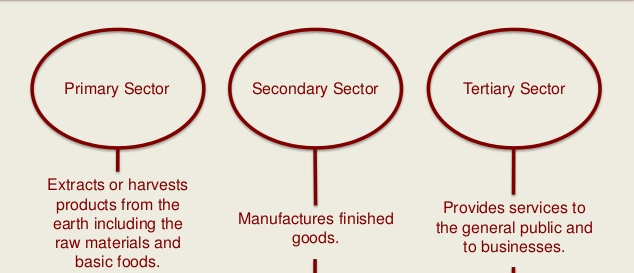 Primary
Secondary
Tertiary
Primary industry/SECTOR
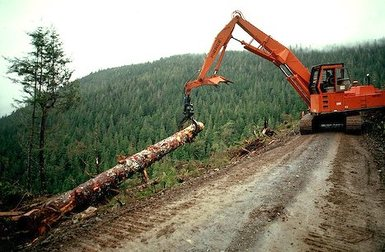 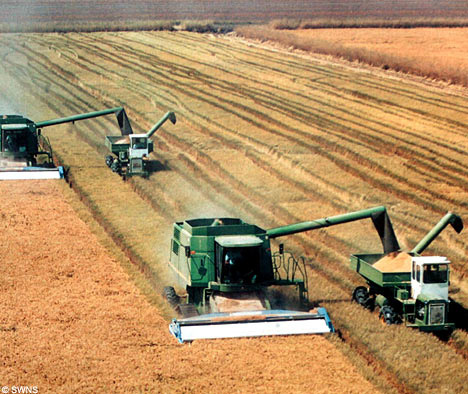 Extracts or harvests products from the earth
Such as raw materials and basic foods
Agriculture, mining, forestry, farming, grazing, hunting and gathering, fishing and quarrying.
In developed countries, the proportion of workers involved in this sector is decreasing 
About 5% of the Australian labor force makes up the primary industry
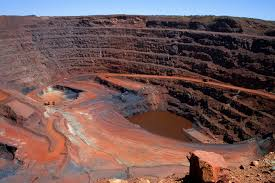 SECONDARY INDUSTRY/SECTOR
Produces finished goods from the raw materials extracted by the primary industry. 
Includes all manufacturing, processing and construction
Metal working and smelting, automobile production, textile production, chemical and engineering industries, aerospace manufacturing, energy utilities, engineering, breweries and bottlers, construction and shipbuilding 
Around 20% of the working population in Australia works in this industry
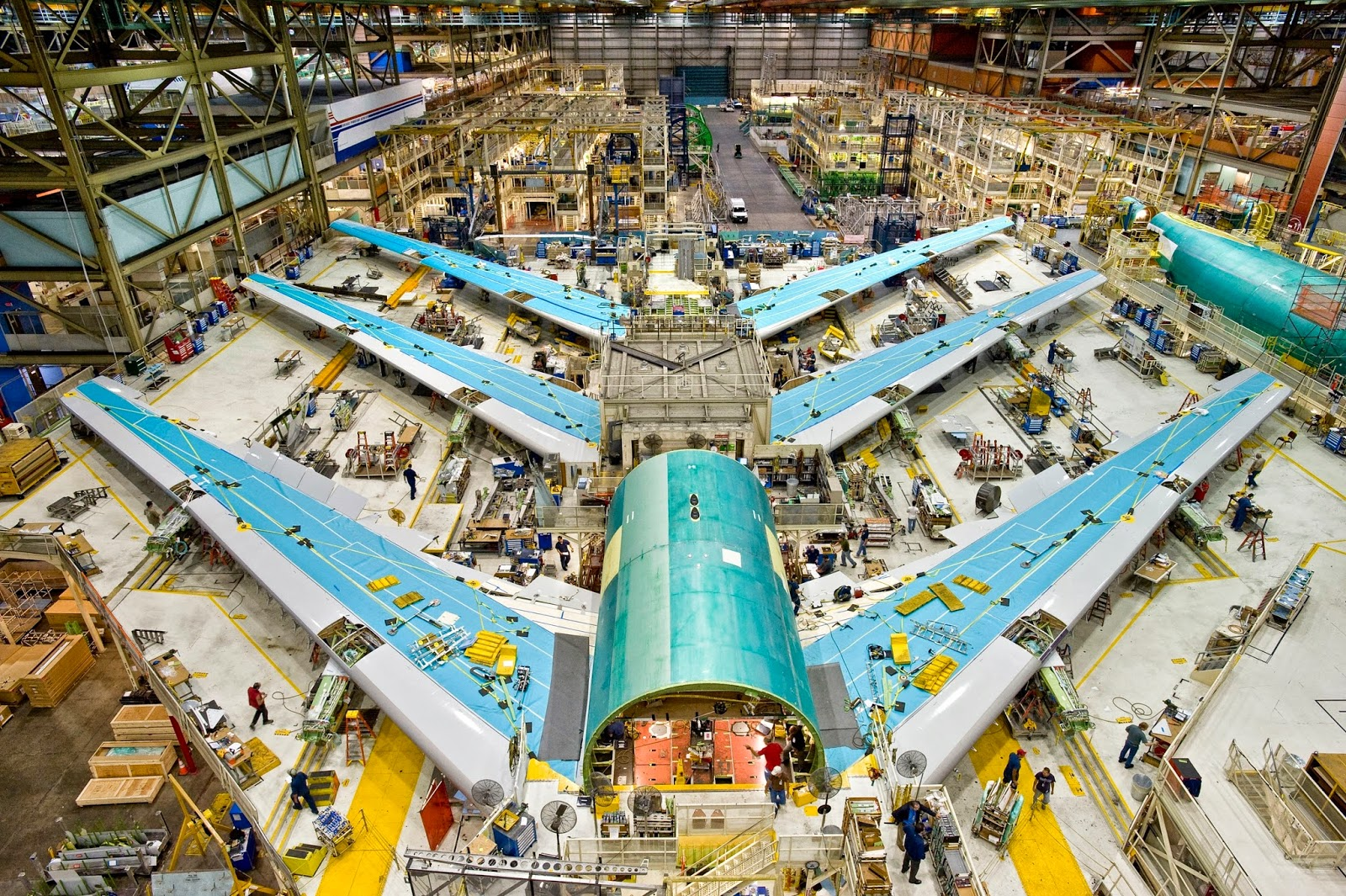 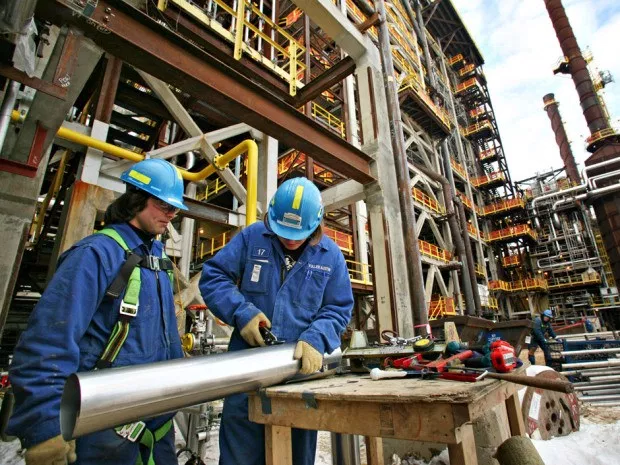 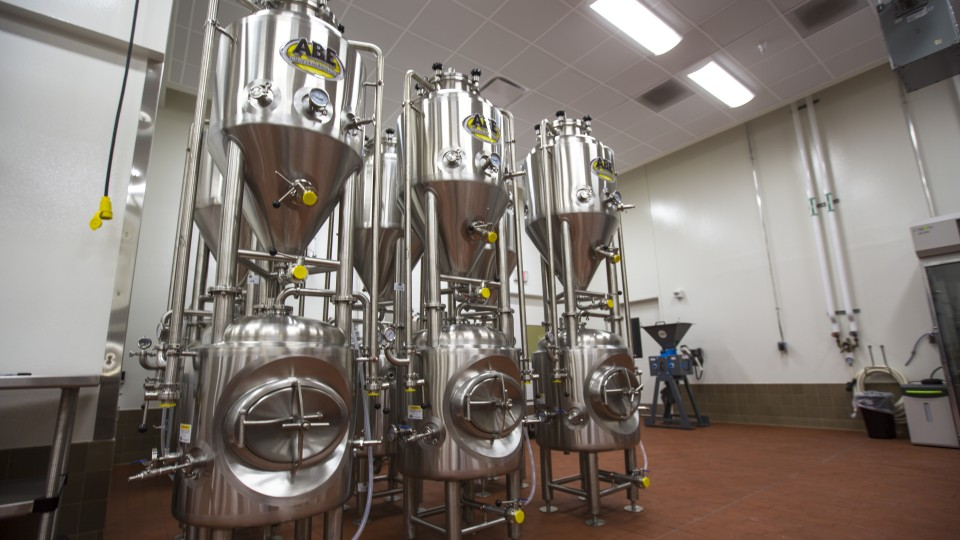 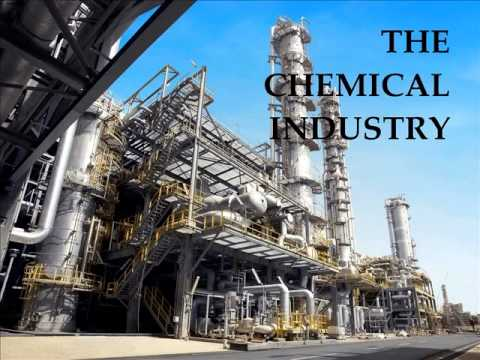 Tertiary industry/sector
Also known as the service industry
Sells the goods produced by the secondary sector
Provides commercial services to households and firms
Retail and wholesale sales, transportation and distribution, restaurants, clerical services, media, tourism, insurance, banking, healthcare and law.
Majority of the labor force are tertiary workers
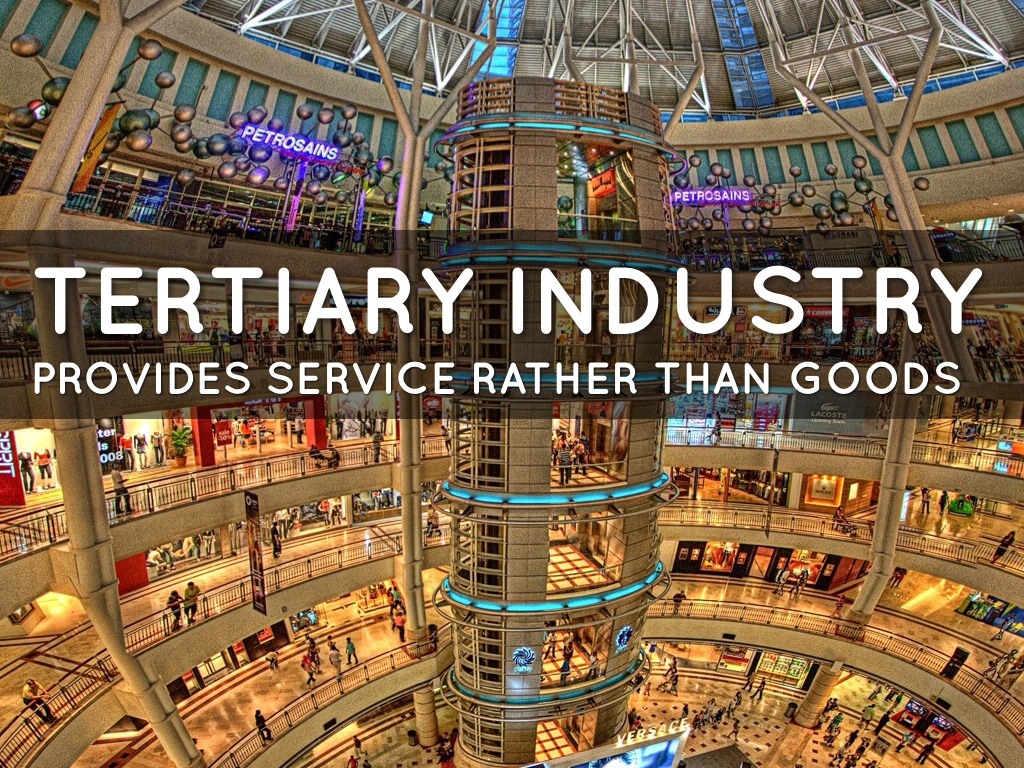 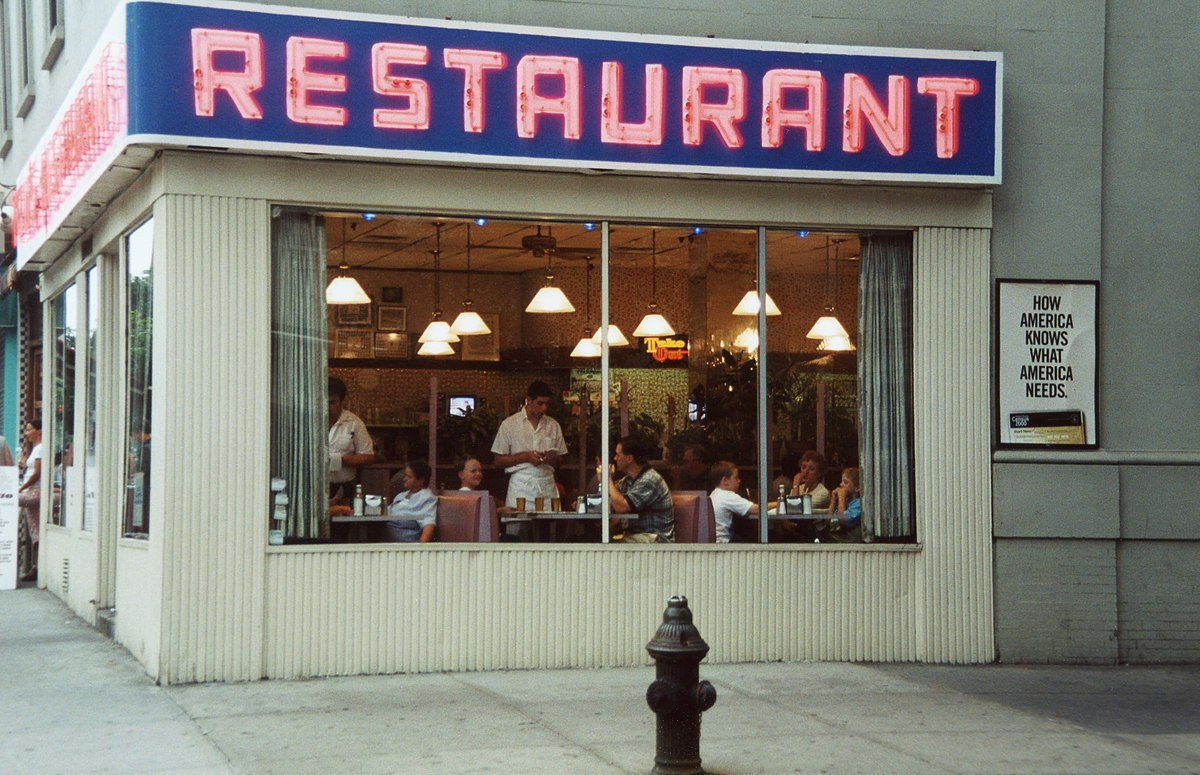 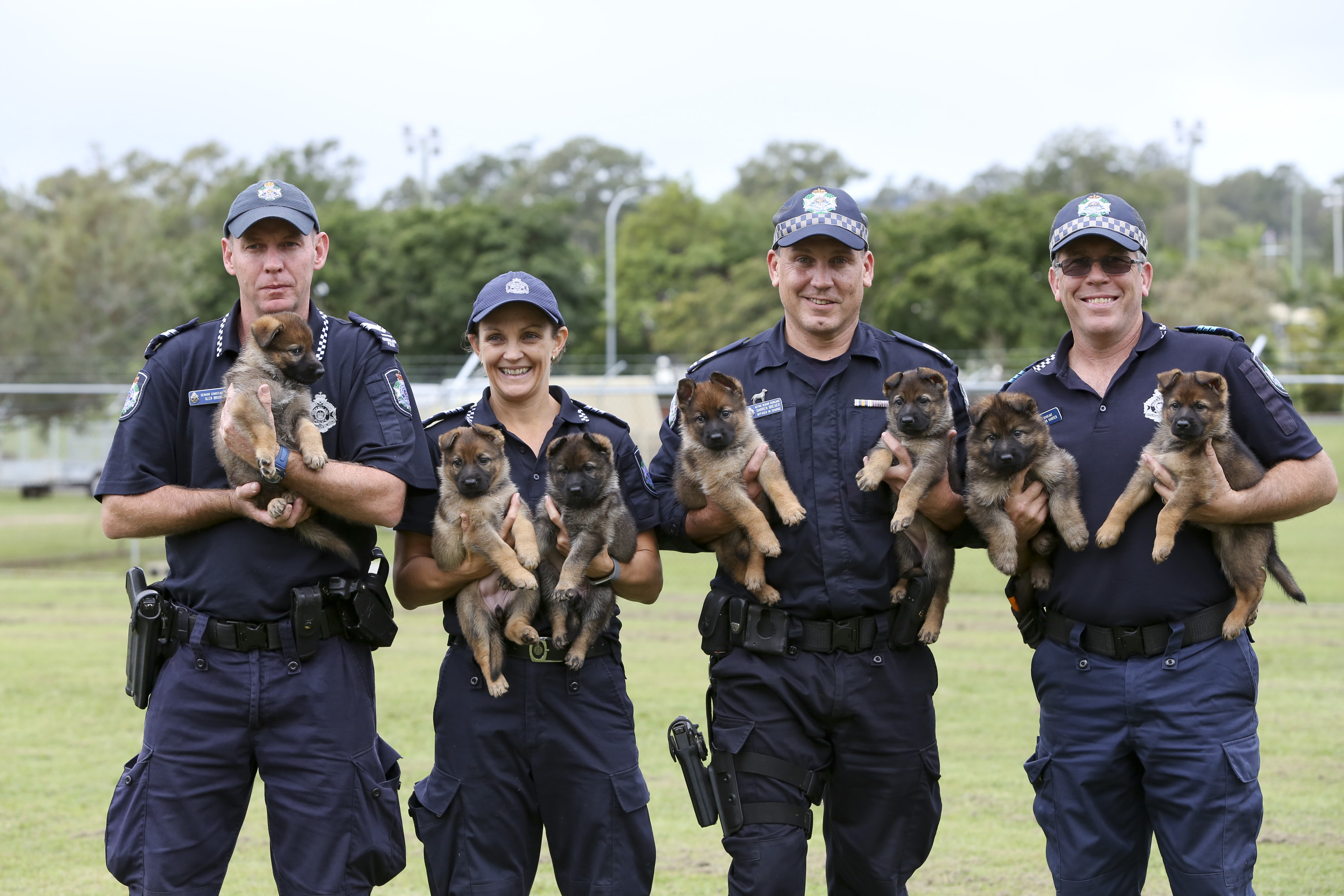 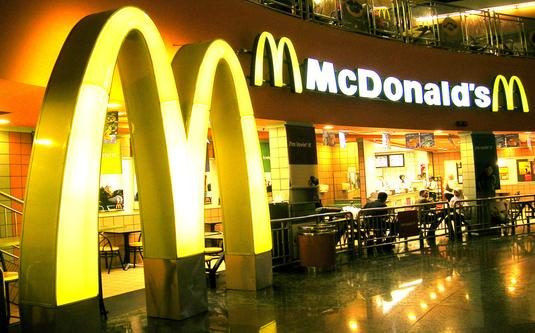 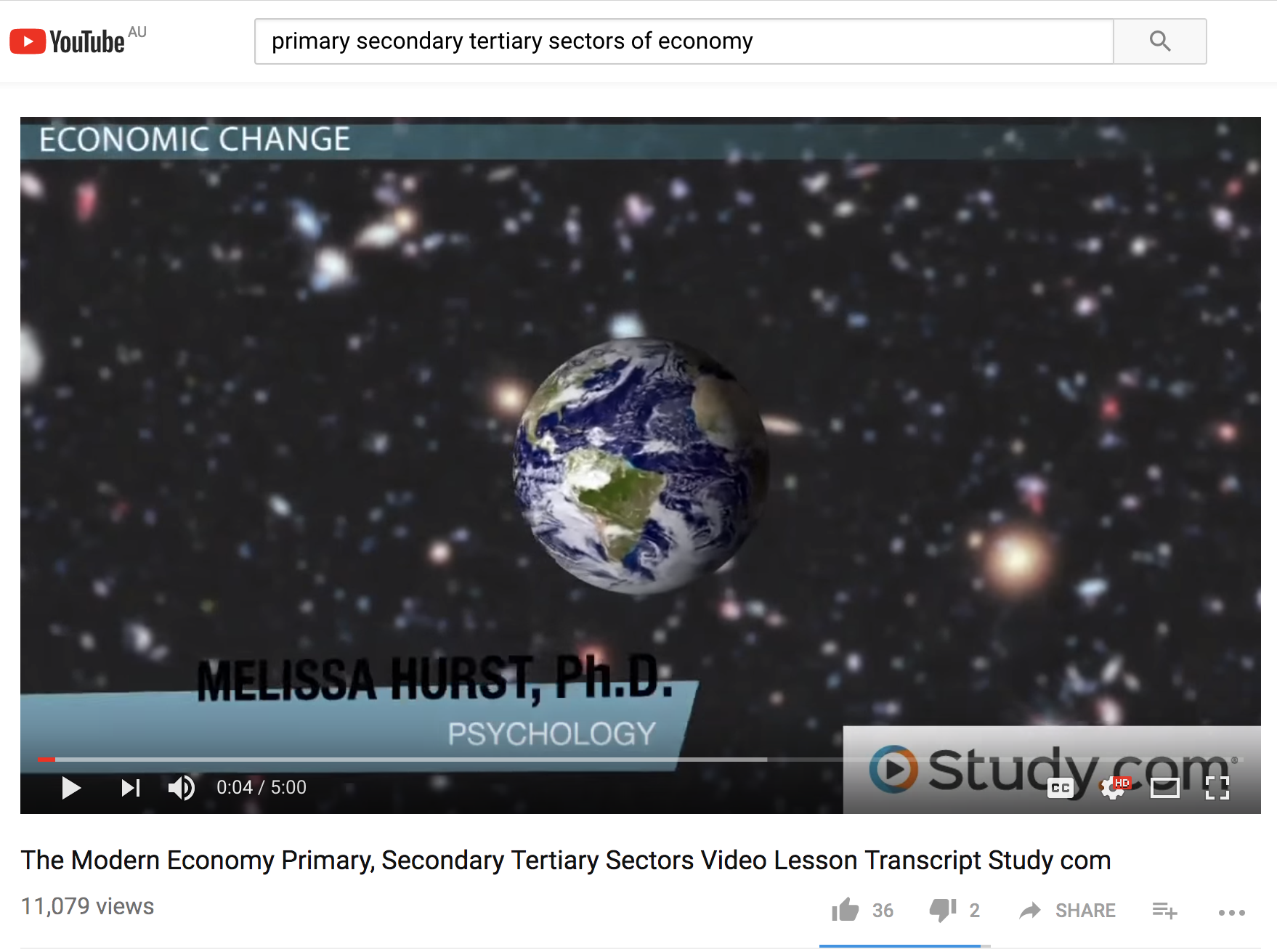 https://www.youtube.com/watch?v=WQt3hEUTnXo
Match the following into the correct industry/sector: primary, secondary, or tertiary
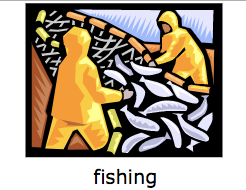 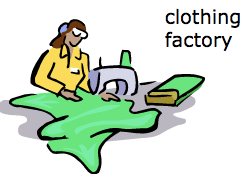 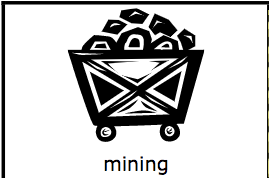 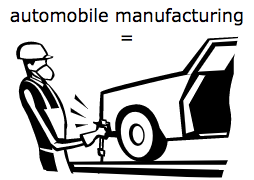 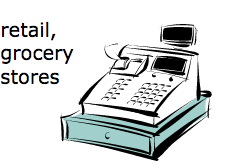 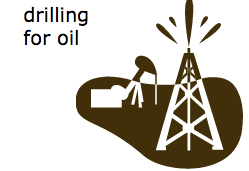 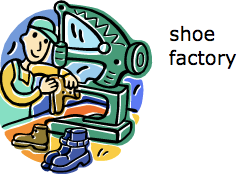 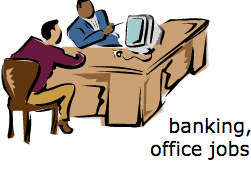 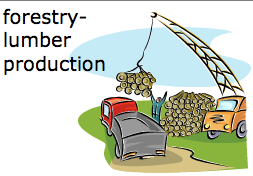 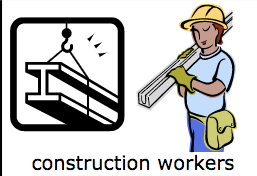 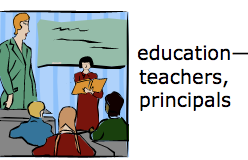 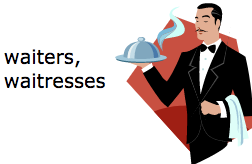 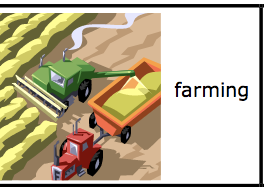 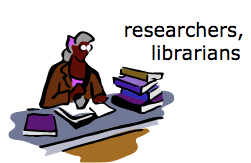 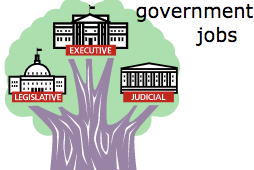 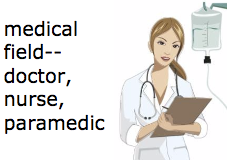 What is the supply chain?
The many links or activities that are required to move a product from a supplier to a consumer
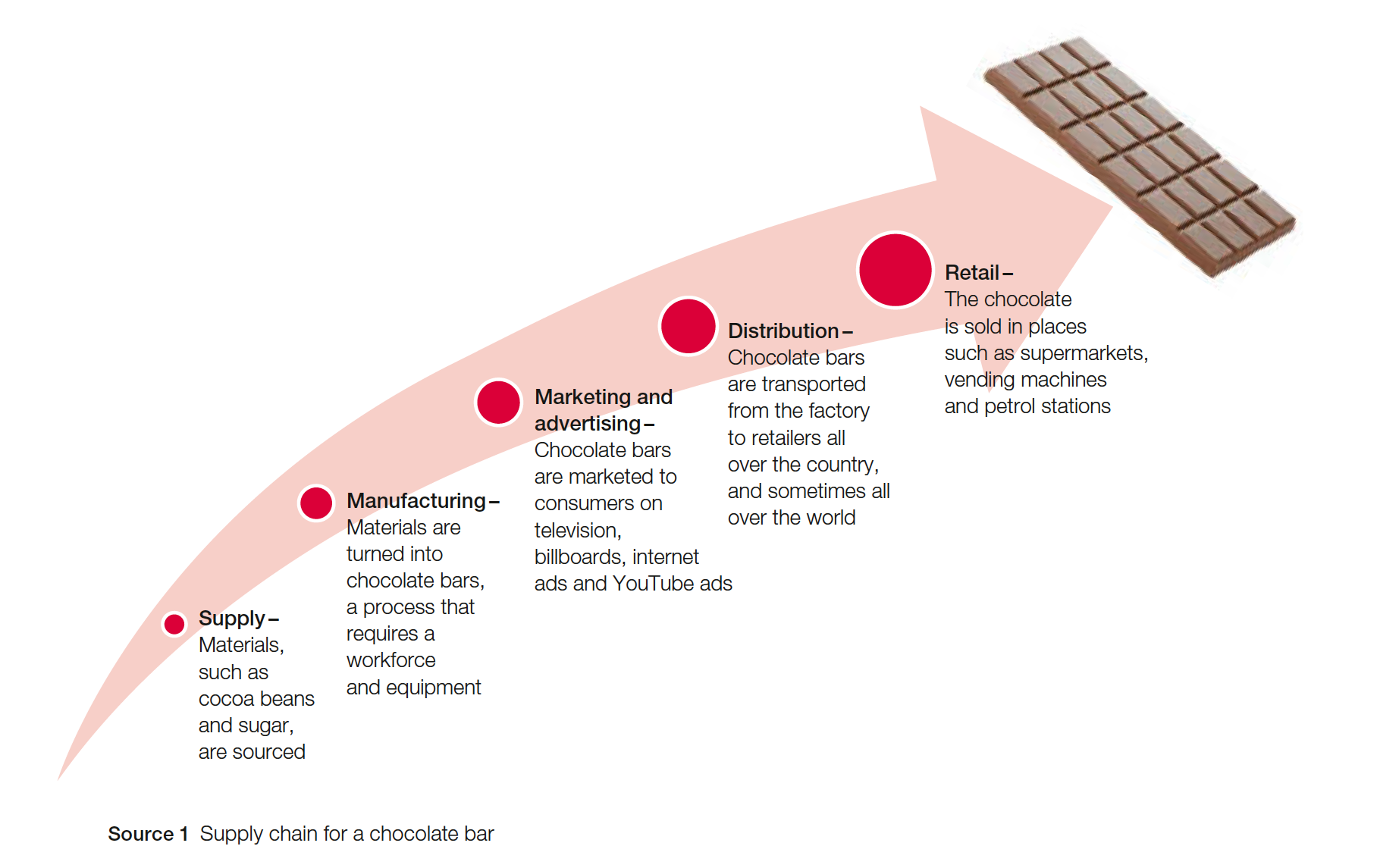 DEPENDENCE ON OTHER COUNTRIES IN THE SUPPLY CHAIN
All countries need to import goods and services
Many companies in Australia outsource (use resources outside of their business) overseas 
Blundstone makes most of its boots in India and Thailand
Quantas outsources the heavy maintenance of its airliners overseas
Why do we import from other countries?
1. Production costs may be lower
Minimum wage in Australia: $17.70
Minimum wage in 3rd world countries is between $1-$4
2. The natural resources of each country determine what can be produced
3. Climate conditions
Transnational corporations
A company that operates in more than one country
Don’t consider their home to be any particular country as they are a worldwide business
Some have been criticised for being socially irresponsible, contributing to pollution and threatening the environment.
Coca-Cola, McDonalds, Nike, Nestle
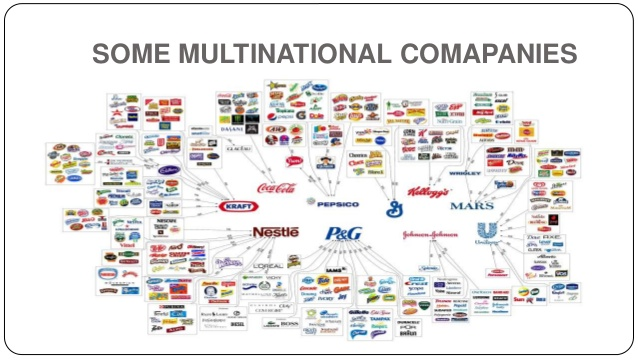 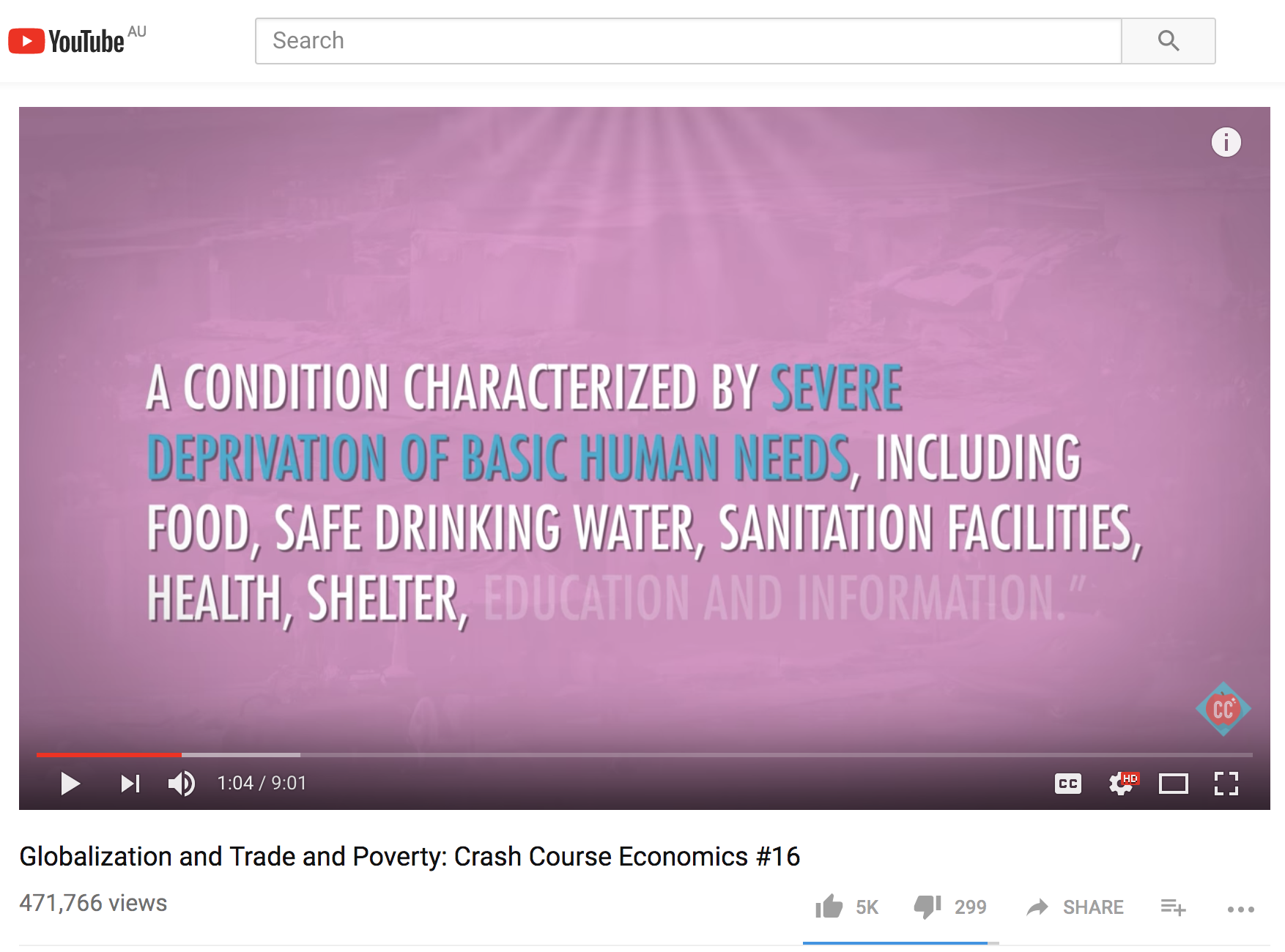 https://www.youtube.com/watch?v=9MpVjxxpExM&t=55s
TASK:
1. Read Secondary Industry handout
Answer questions 1-6
2. Read Tertiary Industry handout
Answer questions 1-6
3. Read pages 380-383
Complete worksheet